The perfect tense (das Perfekt)
In German you use the perfect tense (das Perfekt) to talk about what you have done in the past.  In German it is made up of two parts: the auxiliary or ‘helper’ verb and the past participle.
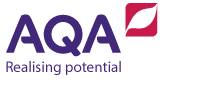 Verbs with haben
The Perfekt is usually formed by using the present tense of haben and the past participle of the verb.

Haben
habe	I have
hast		you have
hat		he/she/it has

haben	we have
habt		you have
haben	they have
ich
du
er/sie/es
wir
ihr
sie
[Speaker Notes: The parts of ‘haben’ with the English equivalents will appear one by one when you click.]
Verbs with haben
Let’s practise.  Add the correct part of haben.
Ich           Musik gehört.
Wir            ferngesehen.
Er        Fußball gespielt.
Ihr         eine Tanzstunde gehabt.
Du          ein Buch gelesen.
Sie (f)        einen Film gesehen.
Sie (pl)            Tischtennis gespielt.
Wir            nichts Besonderes gemacht.
         ihr Hausaufgaben gemacht?
habe    
      haben
     hat
     habt
      hast
           hat
            haben
      haben
Habt
[Speaker Notes: Answers will appear one by one as you click.]
Forming the past participle – regular verbs
For most participles, take off –en, replace it with –t, and add ge– at the front of the verb.  
The verb goes at the end of the sentence:
spielen   gespielt
machen   gemacht
hören   gehört
[Speaker Notes: Examples will appear on clicking.]
Using this rule, what would the past participle of these verbs be?
haben	
spielen	
sagen	
schauen	
machen 	
kaufen  	
plaudern  	
tanzen 	
sparen
faulenzen
gehabt
gespielt
gesagt
geschaut
gemacht
gekauft
geplaudert
getanzt 
gespart
gefaulenzt
[Speaker Notes: Answers appear one by one as you click.]
The past participles of some irregular verbs:
sehen		 		gesehen	
	lesen		 		gelesen	
	schlafen 		 		geschlafen
	trinken 		 		getrunken	
	essen 		 		gegessen	
	schreiben		 		geschrieben
	fernsehen				ferngesehen
	vergessen		 		vergessen	
	verlieren		 		verloren
	besichtigen		 		besichtigt
[Speaker Notes: Irregular infinitives and their past participles will appear one by one as you click.]
Give the correct past participle for each green verb in brackets.
gemacht
besichtigt
gegessen
gelesen
ferngesehen
geplaudert
gespielt
getrunken
hast
  haben
                      haben
 habt
  haben
  hat
hat
 habe
Du         eine Radtour    	              
Wir            Museen 	                        
Felix und Xavier           viel Eis              
Ihr         Comics  	   	              
Wir         	                                             
Sie       mit ihren Freuden             	   
Er       Klavier  		              
Ich          Limonade
(machen).	    
             (besichtigen).    	    
                               (essen).    
        (lesen).	   	   
(fernsehen).	               
                        (plaudern). 	     
     (spielen).		 
              (trinken).
[Speaker Notes: Answers will appear one by one as you click.]
Verbs with sein
As we have seen, in the perfect tense most verbs take haben.  However, some take sein.
	Sein
ich
du
er/sie/es
bin		I am
bist		you are
ist		he/she/it is

sind		we are
seid		you are
sind		they are
wir
ihr
sie
[Speaker Notes: The parts of ‘sein’ with the English equivalents will appear one by one when you click.]
Verbs with sein
Let’s practise.  Add the correct part of sein.
Ich       einkaufen gegangen.
Sie (sg)      zu Hause geblieben.
Wir         nach London gefahren.
Die Kinder        ins Kino gegangen.
Ihr         mit dem Auto gefahren.
Paul      nach Spanien geflogen.
Du        ins Café gegangen.
Gestern Nachmittag     er geschwommen.
bin
          ist
   sind
              sind
  seid
     ist
  bist
                             ist
[Speaker Notes: Answers will appear one by one as you click.]
The verbs below form the perfect tense with sein.  Notice how most of them are verbs of motion.
fahren  gefahren			gehen  gegangen
fliegen  geflogen			bleiben  geblieben
schwimmen  geschwommen 	sein  gewesen 
Give the correct past participle of the verb in brackets. 
Ich       nach London  		            
Wir        ins Kino 		          
Sie      zu Hause 		                     
         ihr ins Café 		                     
Du       im See   	                        
Er     Ski
bin
       sind
       ist
 Seid
      bist
     ist
(fahren).
             (gehen).		
             (bleiben).	
              (gehen)?		
         (schwimmen).
(fahren).
gefahren
gegangen
geblieben
gegangen
geschwommen
gefahren
[Speaker Notes: Students could write or say the whole sentences with the correct past participles.  Answers will appear one by one on clicking.]
Translations with haben and sein.
Click here for translation
Click here for translation
Click here for translation
Click here for translation
Click here for translation
Click here for translation
Click here for translation
Click here for translation
[Speaker Notes: Students could work in groups to prepare their answers for the translation questions before playing a class game of noughts and crosses on the board.  The middle square can be used for students to create their own sentence in German or for the opposing team to create a translation challenge for them.]